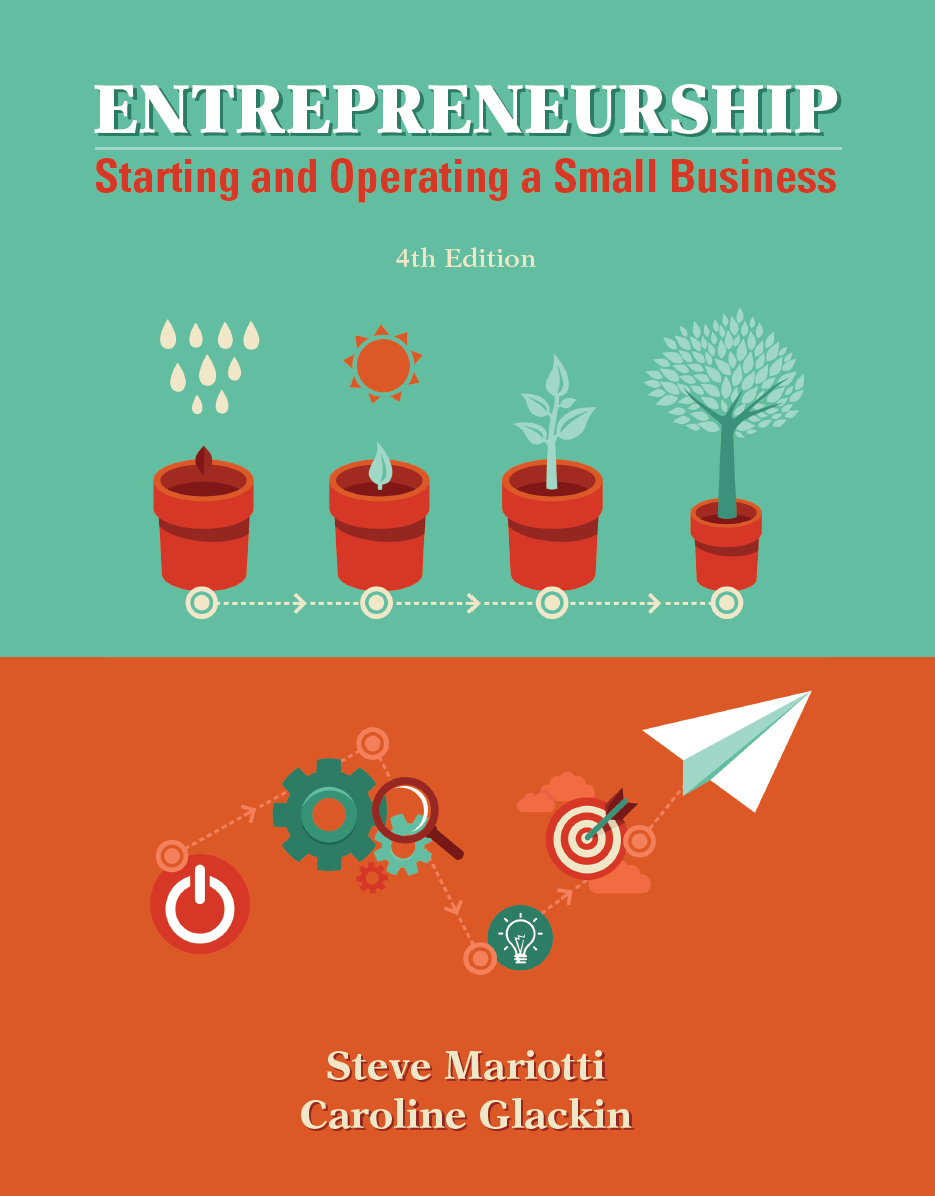 Chapter 2The Business  Plan: Road Map to Success
Copyright © 2016 Pearson Education, Inc.
Chapter Learning Objectives
1.  Describe what a feasibility analysis is and        choose when to create one.

2.  Prepare a Business Model Canvas.

3.  Identify primary business plan contents.

4.  Summarize the various purposes for a business
     plan and the audiences for one.
5.  Differentiate the components of a business      plan.

6.  Recognize and demonstrate proper       development and formatting of a business plan.
Copyright © 2016 Pearson Education, Inc.
Feasibility Analysis: Does My Idea Work?
The time and energy involved in generating and exploring business ideas can be extensive, with the SBA reporting that, for many entrepreneurs, the process can take years.
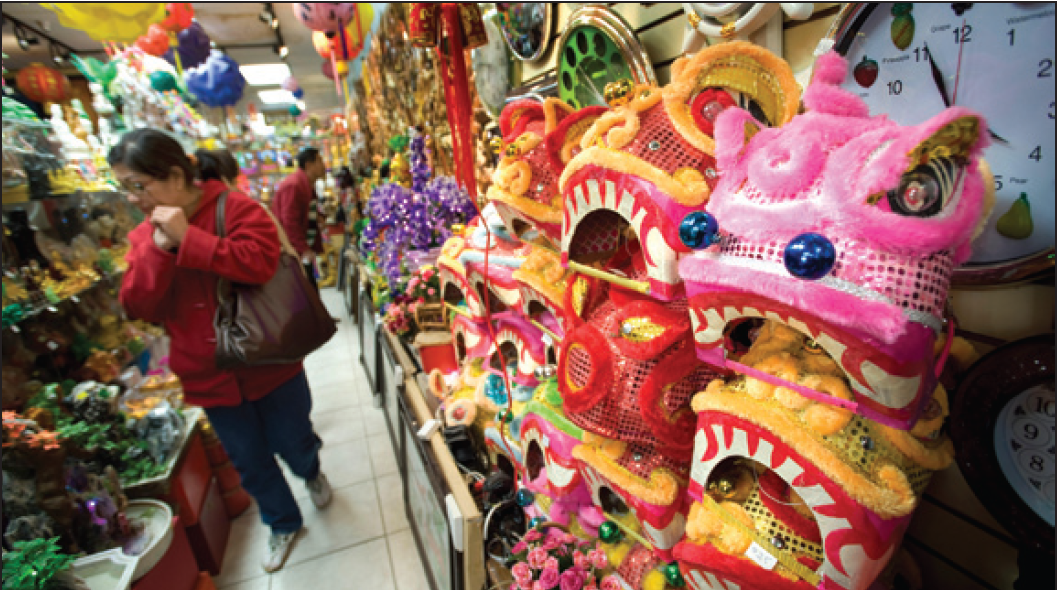 “If you don’t know where you are going, any road will get you there.”  —Lewis Carroll, English author
Copyright © 2016 Pearson Education, Inc.
Feasibility Analysis: Does My Idea Work?
feasibility analysis - a study to assist in making the go/no go decision based on a close examination of product/service, market, industry, and financial data in a sufficient degree of detail to ensure confidence in the results.

The feasibility analysis essentially tests a business concept for viability in three areas:
      1. product and/or service feasibility,

      2. market and industry feasibility, and

      3. financial feasibility.
Copyright © 2016 Pearson Education, Inc.
Analyzing Product and/or Service Feasibility
Entrepreneurs are often described as committed to their business idea. 
They take on an almost religious zeal and essentially fall in love with the concept of the product or service, creating a fantasy of what the business will be.

A product or service is only worthwhile pursuing if it can be produced and delivered at a profit in an ongoing manner.

In order to avoid such unwelcome surprises, you can create the production design for your product and create a working model, called a prototype, fabricated for testing by laboratories and prospective customers.
Copyright © 2016 Pearson Education, Inc.
Analyzing Product and/or Service Feasibility
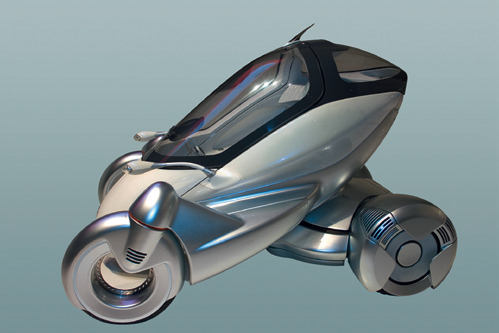 It is important to perform this feasibility study in order to avoid wasting valuable resources. 

An amazing product or innovative service would not necessarily translate into enough sales to sustain your business.
A prototype of new technology
(Patrick Breig/Shutterstock)
Copyright © 2016 Pearson Education, Inc.
Analyzing Market and Industry Feasibility
One tool that is frequently used for industry analysis is the “five forces” model created by Michael Porter of Harvard University, which focuses on the competitive intensity of a market.


The five industry forces identified by Porter are essentially:
  1. existing competitive rivalry,
  2. barriers to entry,
  3. threat of substitutes,
  4. supplier power, and
  5. buyer power.
Copyright © 2016 Pearson Education, Inc.
Analyzing Market and Industry Feasibility
Adapted from Michael E. Porter, “How Competitive Forces Shape Strategy,” Harvard Business Review, March/April 1979,   pp. 137–145.
Copyright © 2016 Pearson Education, Inc.
Existing Competitive Rivalry
Key aspects of intense rivalry, according to Porter, include:


  • Many firms of approximately the same size

  • An industry experiencing slow growth

  • Lack of differentiation

  • Low switching costs for customers


  • High fixed costs

  • Perishable products

  • The need to create new production capacity in large        increments

  • High barriers to exiting

  • Diverse rivals
Copyright © 2016 Pearson Education, Inc.
Barriers to Entry
In an industry the threat of new entrants is largely defined by the strength of the barriers erected to prevent them. 
According to Porter, sources of barriers to entry include:

  • Capital requirements

  • Cost advantages

  • Economies of scale

  • Access to distribution channels

  • Product differentiation

  • Government policy
Copyright © 2016 Pearson Education, Inc.
Threat of Substitutes
The level of threat posed by alternative products and services to industry customers matters.
Some defining factors include:

  • Convenience

  • Price competitiveness

  • Supply availability

  • Switching costs

  • Public policies
Copyright © 2016 Pearson Education, Inc.
Supplier Power
The less bargaining power and control the suppliers of raw materials, components, and labor have over competitors, the more attractive the industry.

Porter suggests that suppliers are more powerful when the following industry factors apply:

  • There is domination by a few companies.

  • The products are differentiated.

  • Switching costs are high.

  • Substitutes are not readily available.

  • They can threaten to move into the business themselves.

  • The industry is not important to the supplier.
Copyright © 2016 Pearson Education, Inc.
Buyer Power
This force is similar to that of suppliers, but on the demand side. According to Porter, buyers are more powerful in an industry if:

  • They are concentrated.

  • They purchase a lot.

  • Products are undifferentiated or standard.

  • Products are not a big part of the overall cost.

  • Profits are low.

  • Product quality is not important.

  • Products do not save money for the buyer.
Copyright © 2016 Pearson Education, Inc.
Analyzing Financial Feasibility
Having completed the product or service feasibility analysis and also conducted one for the market and industry, you can complete the process by assessing the financial viability of your business idea.

This analysis does not need to be detailed.

The amount of start-up capital required will be a function of the size and type of organization you are starting.

An entrepreneur can assess feasibility better with a reasonable projection of revenues, based on anticipated pricing and volume.

Finally, cost factors should be calculated and returns on investment projected.
Copyright © 2016 Pearson Education, Inc.
Creating a Business Model Canvas
business model - a company’s plan to generate revenue and make a profit from operations.

The canvas includes nine core building blocks that are intended to supply answers to critical questions. These building blocks are meant to be implemented in the company.
Copyright © 2016 Pearson Education, Inc.
Creating a Business Model Canvas
Customer Segments (CS): the consumers for whom the      company creates value

    a. Mass market—large, broadly similar group of customers

    b. Niche market—narrow, specialized, specific

    c. Segmented market—groups with slightly different needs          and problems

    d. Diversified markets—segments that aren’t related and         have very different needs

    e. Multi-sided markets—generally are composed of supplier         and customer segments that are all served
Copyright © 2016 Pearson Education, Inc.
Creating a Business Model Canvas
2. Value Proposition (VP): the reason customers      select the products/ services

    a. Newness

    b. Performance

    c. “Getting the job done”

    d. Design

     e. Brand/status

     f. Price
Copyright © 2016 Pearson Education, Inc.
Creating a Business Model Canvas
g. Cost reduction

     h. Risk reduction

     i.  Accessibility

     j. Convenience/usability

3. Channels (CN): how the company reaches and       communicates with customer segments

    a. Own channels versus partners

    b. Direct (sales force, Web sales, own stores) versus          indirect (partner stores, wholesalers)
Copyright © 2016 Pearson Education, Inc.
Creating a Business Model Canvas
4. Customer Relationships (CR): types established     through consumer segments reached

    a. Personal assistance

    b. Dedicated personal assistance

    c. Self-service

    d. Automated services

    e. User communities

    f . Co-creation
Copyright © 2016 Pearson Education, Inc.
Creating a Business Model Canvas
5. Revenue Streams (R$): how funds are generated
    a. Asset sales
    b. Usage fee
    c. Subscription fees
    d. Lending/renting/leasing
    e. Licensing
    f. Brokerage fees
    g. Advertising fees

6. Key Resources (KR): that which is critical to making      the model function
    a. Physical
    b. Financial
    c. Intellectual
    d. Human
Copyright © 2016 Pearson Education, Inc.
Creating a Business Model Canvas
7. Key Activities (KA): critical actions for success
    a. Production
    b. Problem solving
    c. Platform/network

8. Key Partnerships (KP): the particular suppliers     and partners needed in the network
    a. Strategic alliances between non-competitors
    b. Cooperation (strategic alliances between competitors)
    c. Joint ventures
    d. Buyer–supplier relationships

9. Cost Structure (C$): all costs of operations
Copyright © 2016 Pearson Education, Inc.
What Is a Business Plan?
business plan - a document that thoroughly explains a business idea and how it will be carried out.

The plan should include the following:
the story of what the business is and will be,

all costs and a marketing plan,

description of how the business will be financed, and

an estimate of projected earnings.
Copyright © 2016 Pearson Education, Inc.
[Speaker Notes: The foremost reason to write a business plan is to organize your thoughts before starting a business.]
Why Do You Need a Business Plan?
Whether you are planning a microenterprise with virtually no start-up costs or a multimillion-dollar venture, you will find a business plan an essential tool.

A plan can also help you determine on paper whether your business is viable before you make mistakes in the real world—allowing you to adjust accordingly.

The business plan is vital to current and proposed businesses as a guide to operations and direction, which can be modified as the organization evolves.
Copyright © 2016 Pearson Education, Inc.
[Speaker Notes: No serious professional investor will agree even to see you unless you have put together a comprehensive, convincing business plan.]
Writing a Business Plan Early Will Save You Time and Money
Before you serve your first customer, you will have answered every question you can think of.

How much should you charge for your product or service?
 
What exactly is your product or service?

What is one unit of sale? 

What will your costs be? 

How are you going to market your product or service?
 
How and where will you sell it? 

Figuring all this out in advance will save you time and money.
Copyright © 2016 Pearson Education, Inc.
Writing a Business Plan Early Will Save You Time  and Money
Business Plan Software Packages:
Business Plan Pro® (Palo Alto Software, http://www.BusinessPlanPro.com). There is also a Social Enterprise Edition and LivePlan available.

BizPlan.com (by the Go BIG Network team, http://www.bizplan.com).

Plan Builder (JIAN, http://www.BizPlanBuilder.com).

Business PlanMaker Professional (Individual Software, Inc.).

Ultimate Business Planner (Atlas Business Solutions, http://www.abs-usa.com).
Copyright © 2016 Pearson Education, Inc.
[Speaker Notes: These software packages and their sample business plans will provide guidance in developing your own unique design.]
Your Business Plan Is the Key to Raising Capital
As mentioned, bankers and other potential investors will refuse to see an entrepreneur who does
not have a business plan (unless the loan or investment you are seeking is very small).


The financial projections should be realistic and attainable.
Writing a business plan will allow you to address  all angles of your business idea.
Copyright © 2016 Pearson Education, Inc.
[Speaker Notes: Your plan should be so thoughtful and well written that the only question it raises in an investor’s mind is: “How much can I invest?”]
The Business Plan Is an Operations Guide
Whether or not you need to raise capital, a business plan will be a vital tool for guiding the internal operations of your enterprise.

Business owners and managers increase the probability of success by taking the plan in their heads and committing it to paper.

With your business plan as your benchmarking tool, you can compare your company’s progress to your stated plan.
Copyright © 2016 Pearson Education, Inc.
Business Plan Components
Exhibit 2-1 Business Plan Outline
Cover Page
Table of Contents
1.0 Executive Summary
2.0 Mission, Vision, and Culture
3.0 Company Description
4.0 Opportunity Analysis and Research
      4.1 Industry Analysis
      4.2 Environmental Analysis
      4.3 Competitive Analysis
Copyright © 2016 Pearson Education, Inc.
[Speaker Notes: These software packages and their sample business plans will provide guidance in developing your own unique design.]
Business Plan Components
Exhibit 2-1 Business Plan Outline    (cont.)
5.0 Marketing Strategy and Plan
      5.1 Products/Services
      5.2 Pricing
      5.3 Promotion
      5.4 Place
6.0 Management and Operations
      6.1 Management Team
      6.2 Research and Development
      6.3 Physical Location
      6.4 Facilities
      6.5 Inventory, Production, and Quality Assurance
Copyright © 2016 Pearson Education, Inc.
[Speaker Notes: These software packages and their sample business plans will provide guidance in developing your own unique design.]
Business Plan Components
Exhibit 2-1 Business Plan Outline    (cont.)
7.0 Financial Analysis and Projections
      7.1 Sources and Uses of Capital
      7.2 Cash Flow Projections
      7.3 Balance Sheet Projections
      7.4 Income Statement Projections
      7.5 Breakeven Analysis
      7.6 Ratio Analysis
      7.7 Risks and Assumptions

8.0 Funding Request and Exit Strategy
      8.1 Amount and Type of Funds Requested
Copyright © 2016 Pearson Education, Inc.
[Speaker Notes: These software packages and their sample business plans will provide guidance in developing your own unique design.]
Business Plan Components
Exhibit 2-1 Business Plan Outline    (cont.)
8.2 Exit Plan
      8.3 Milestones
Appendices
      Resumes
      Sample Promotional Materials
      Product Illustrations/Diagrams
      Detailed Financial Projections
Copyright © 2016 Pearson Education, Inc.
[Speaker Notes: These software packages and their sample business plans will provide guidance in developing your own unique design.]
Business Plan Components
Copyright © 2016 Pearson Education, Inc.
Mission and Culture: Your Dreams for the Organization
Each company has the opportunity to create its own unique mission, vision, and culture.
mission - a concise communication of strategy, including a business definition and explanation of competitive advantage.

mission statement - a brief, written statement that informs customers and employees what an organization’s goal is and describes the strategy and tactics to meet it.
Copyright © 2016 Pearson Education, Inc.
Mission and Culture: Your Dreams for the Organization
vision - a broader and more comprehensive perspective on an organization than its mission; built on the core values and belief systems of the organization.

culture - the beliefs, values, and behavioral norms of an organization.
Copyright © 2016 Pearson Education, Inc.
Company Description—Background and Track Record
If the company is already established, is a franchise, or is the reincarnation of a previous business, there will be a history to share with the reader of the plan.

If this is a start-up venture, this section should describe briefly the background story of the company, explaining what you have done thus far and why you have done it.

The legal form of the business (sole proprietorship, corporation, LLC, partnership) should also be noted.
Copyright © 2016 Pearson Education, Inc.
Opportunity Analysis and Research—Testing Ideas
industry analysis - a critical view of industry definition, industry size and growth (or decline), product and industry life cycle, and any current or anticipated legal or regulatory concerns.

environmental analysis - a review that addresses the roles of the community, region, nation, or the rest of the world, as they relate to a business.

proof of market - an investigation that provides evidence of a market opportunity.
Copyright © 2016 Pearson Education, Inc.
Opportunity Analysis and Research—Testing Ideas
target market - groups defined by common factors such as demographics, psychographics, age, or geography that are of primary interest to a business.

competitive analysis - research that compares an organization with several direct and indirect competitors by name in a manner that is meaningful to targeted customers.
Copyright © 2016 Pearson Education, Inc.
Marketing Strategy and Plan: Reaching Customers
marketing mix - the combination of the four factors: product, price, place, and promotion—that communicates a marketing vision.
Copyright © 2016 Pearson Education, Inc.
Marketing Strategy and Plan: Reaching Customers
Products/Services. The product or service should meet or create a customer need.

Pricing. The product or service has to be priced so that your target customers will buy it and the business will make a profit.

Promotion. Promotion consists of advertising, publicity, and other promotional methods, such as discount coupons or giveaways.

Place. This is the venue from which you will sell and distribute your product.
Copyright © 2016 Pearson Education, Inc.
Marketing Strategy and Plan: Reaching Customers
marketing plan - a statement of the marketing goals and objectives for a business and the intended strategies and tactics to attain them.

advertising - paid promotion through media outlets.

public relations - community activities that are designed to enhance an organization’s image.

publicity - free promotion.

direct marketing - includes telemarketing, direct mail, in-person selling, and other personalized promotional efforts.
Copyright © 2016 Pearson Education, Inc.
Management and Operations: Making the Plan Happen
The people you hire and the processes you plan to implement will be an essential part of your business plan. This is where the rubber meets the road in the planning process.
The management team is often the deciding factor for a potential investor’s decision to financially support a business.

The team must be composed of an effective balance of members with technical expertise (e.g., engineering, marketing, accounting, and operations), experience in the field, and life experience.
Copyright © 2016 Pearson Education, Inc.
Management and Operations: Making the Plan Happen
The description of the physical location is similar to the discussion of place in the marketing mix but with the emphasis on logistics and workforce readiness.
The facilities and equipment for your business should be planned with the management team.
Copyright © 2016 Pearson Education, Inc.
Financial Analysis and Projections:Translating Action into Money
Sources and uses of capital
Cash flow projections
Balance sheet projections
Breakeven analysis
Ratio analysis
Income statements for three years
Risks and assumptions
Copyright © 2016 Pearson Education, Inc.
Financial Analysis and Projections:Translating Action into Money
cash flow statement - a financial statement showing cash receipts less cash disbursements or a business over a period of time.

balance sheet - a financial statement summarizing the assets, liabilities, and net worth of a business.

asset - any item of value.

liability - a business debt.

net worth - the difference between assets and liabilities.
Copyright © 2016 Pearson Education, Inc.
Financial Analysis and Projections:Translating Action into Money
owner’s equity - net worth.

income statement - a financial document that summarizes income and expense activity over a specified period and shows net profit or loss.
profit and loss statement (P&L) - an income statement.

breakeven point - when the volume of sales exactly covers the fixed costs.
Copyright © 2016 Pearson Education, Inc.
Funding Request and Exit Strategy:The Ask and the Return
The exit strategy is the way in which you and/or your investors expect to leave the company someday in a planned and orderly way.

initial public offering (IPO) - first offering of corporate stock to investors on the open (public) market.
Copyright © 2016 Pearson Education, Inc.
Appendices: Making the Case in Greater Detail
The appendices will provide you with an opportunity to strengthen your business plan with examples and details that are not critical for inclusion in the main portions.

Each appendix should be numbered and placed in the plan according to the order of reference in the text.

The appendices should be listed in your table of contents.
Copyright © 2016 Pearson Education, Inc.
Business Plan Suggestions
As you put together your business plan, a number of guidelines and suggestions can help you get the most value for your time and effort.

Write for your audience

Show that you have skin in the game

Be clear and concise

Use current data and reports for your industry

Choose a voice and stick with it

Use a consistent, easy-to-read format

Number and label

Present it professionally
Copyright © 2016 Pearson Education, Inc.
Presenting Your Business Plan
A written business plan is only one component of the business-planning process.

Business plan presentations may be formal or informal, and you may have anywhere from a few minutes to a couple of hours for the complete presentation and discussion.

Presentations to venture capitalists may be limited to as little as 5 to 20 minutes.

elevator pitch - a 30-second to 2-minute presentation that conveys in an engaging way what a business is proposing and why the listener should be interested.
Copyright © 2016 Pearson Education, Inc.
[Speaker Notes: For a formal presentation, an attractive multimedia presentation, free from errors, excessive animation, and other distractions is advisable.]
Presenting Your Business Plan
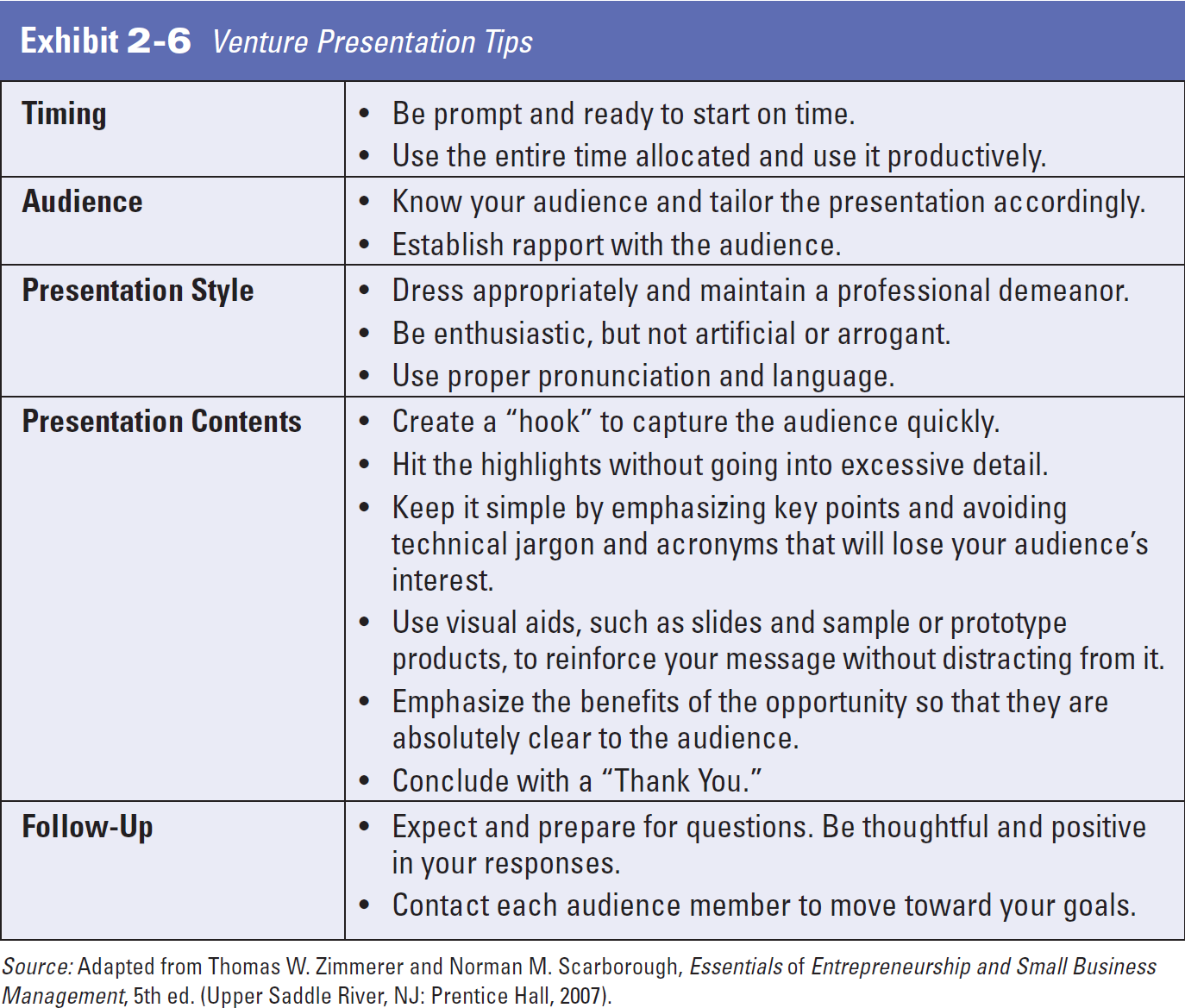 Copyright © 2016 Pearson Education, Inc.
Business Plan and Venture Competitions
Numerous business plan and venture-funding competitions are held each year for young people, undergraduate students, graduate students (primarily MBAs), and nonstudent professionals.

Many business schools and classes hold internal competitions and then advance winners to regional, national, and even international events.

Prizes may range from $500 to financing and professional-services packages worth millions.
Copyright © 2016 Pearson Education, Inc.
Copyright © 2016 Pearson Education, Inc.